Òcig `qvjy Avjøvni bv‡gÓ ¯^vMZg
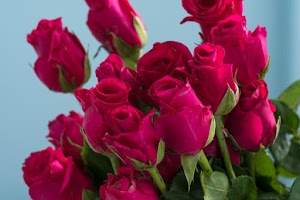 cwiwPwZ
wkÿK cwiwPwZ
cvV cwiwPwZ
lô †kÖwY
welq: Bmjvg I ˆbwZK wkÿv
Aa¨vq wØZxq:Bev`Z
cvV-8
mvjv‡Zi mgqm~wP
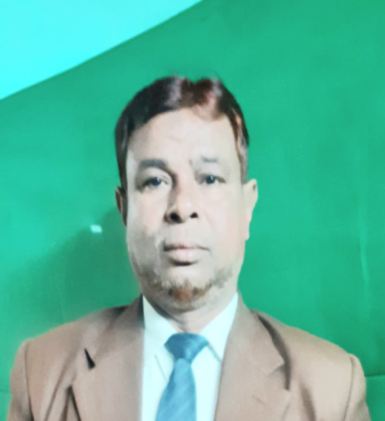 Gm,Gg igRvb Avjx
mnKvix wkÿK
‡K,wR,wf,‡R mw¤§jbx evwjKv gva¨wgK 
we`¨vjq, `v‡Kvc,Lyjbv|
wkLb dj
cvV †k‡l wkÿv_©xiv mvjv‡Zi mgqm~wP eY©bv Ki‡Z cv‡e|
wba©vwiZ mg‡q mvjvZ †Kb ? Kv‡qg Ki‡Z n‡e Zv eY©bv Ki‡Z cvi‡e|
h_vmg‡q bvgvh Av`vq Kiv Avjøvni Av‡`k| mgqg‡Zv bvgvh Av`vq Kiv diR|  G m¤ú‡K© Avjøvn Zvqvjv e‡jbÑ
A_©: Òwba©vwiZ mg‡q mvjvZ Kv‡qg Kiv gywgb‡` Rb¨ Aek¨ KZ©e¨Ó(m~iv Avb-wbmv,AvqvZ: 103)
mvjv‡Zi mgq
dRi : dR‡ii mvjv‡Zi mgq Aviv¤¢ nq mye‡n mvw`‡K nIqvi mv‡_ mv‡_ Ges m~h© D`‡qi c~e© ch©šÍ Gi mgq _v‡K|
AvKv‡ki c~e© w`M‡šÍ j¤^gvb †h Av‡jvi †iLv †`Lv ‡`q Zv‡KB e‡j mye‡n mvw`K|Av‡jv µgk e„w× cvq Ges †k‡l m~‡hv©`q N‡U| ivmyjyjøvn (m.) e‡jb,Ômye‡n mvw`‡Ki ci n‡Z m~‡hv©`q bv nIqv cq©šÍ dRi mvjv‡Zi mgq|Õ(gymwjg)
‡hvni: wØcÖn‡ii ci m~h© cwðg AvKv‡k †n‡j co‡jB †hvn‡ii mgq ïiæ nq| cÖ‡Z¨K e¯‘i Qvqv ÔQvqv AvmwjÕ ev` w`‡q wØ¸Y nIqv ch©šÍ GB mgq _v‡K| ‡Kv‡bv e¯‘i wVK `ycy‡ii mgq †h GKUz Qvqv _v‡K Zv‡KB ÔQvqv AvmwjÕ ev Avmj Qvqv e‡j| †hgb GK nvZ j¤^v GKwU KvwVi Avmj Qvqv `ycyi‡ejv Pvi Av½yj wQj| Zvici H KvwVi hLb `yB nvZ Pvi Av½yj n‡e ZLb †hvn‡ii mgq †kl n‡q hv‡e|(wZiwgwh)
Avmi: †hvn‡ii mgq †kl n‡jB Avm‡ii mgq ïiæ nq Ges m~hv©‡¯Íi c~e© cq©šÍ _v‡K|Z‡e m~h© njy` eY© aviY Ki‡j Avm‡ii bvgvh Av`vq Kiv gvKiæn| Avjøvn Zvqvjv e‡jb,Ò‡Zvgiv mvjv‡Zi cÖwZ hZœevb n‡e, we‡klZ ga¨eZx© mvjv‡Zi|Ó(m~iv AvjÑevKviv,AvqvZ:238)
Gkv:
gvMwie:
gvMwi‡ei mgq †kl nIqvi ci Gkvi bvgv‡hi mgq ïiæ nq Ges mye‡n mvw`‡Ki c~e„ ch©šÍ _v‡K Z‡e iv‡Zi cª_g cÖn‡ii g‡a¨ Gkvi bvgvh Av`vq Kiv DËg| ivZ wØcÖn‡ii ci Av`vq Kiv gvKiæn|(wZiwgwh)
myh©v‡¯Íi ci †_‡K gvMwi‡ei mgq ïiæ nq Ges cwðg AvKv‡k hZÿY jvwjgv _v‡K ZZÿY mgq _v‡K| gvMwi‡ei mgq LyeB Kg| ZvB mgq nIqvi mv‡_ mv‡_Bbvgvh Av`vq K‡i †bIqv DËg|
weZi: weZi-Gi Avmj mgq ‡klivZ| Z‡e Gkvi bvgv‡hi mv‡_I Av`vq Kiv hvq|wKš‘ Gkvi Av‡M cov hvq bv|(wZiwgwh)
evox KvR:
wkÿv_x©iv †Zvgiv evwo‡Z ÒmvjvZ Av`vq AZ¨vek¨K †KbÕ G wel‡q cvuPwU evK¨ wjL‡e|
ab¨ev`
Avjøvnv‡dR
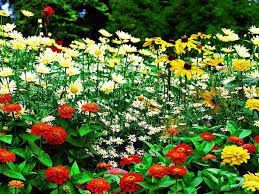